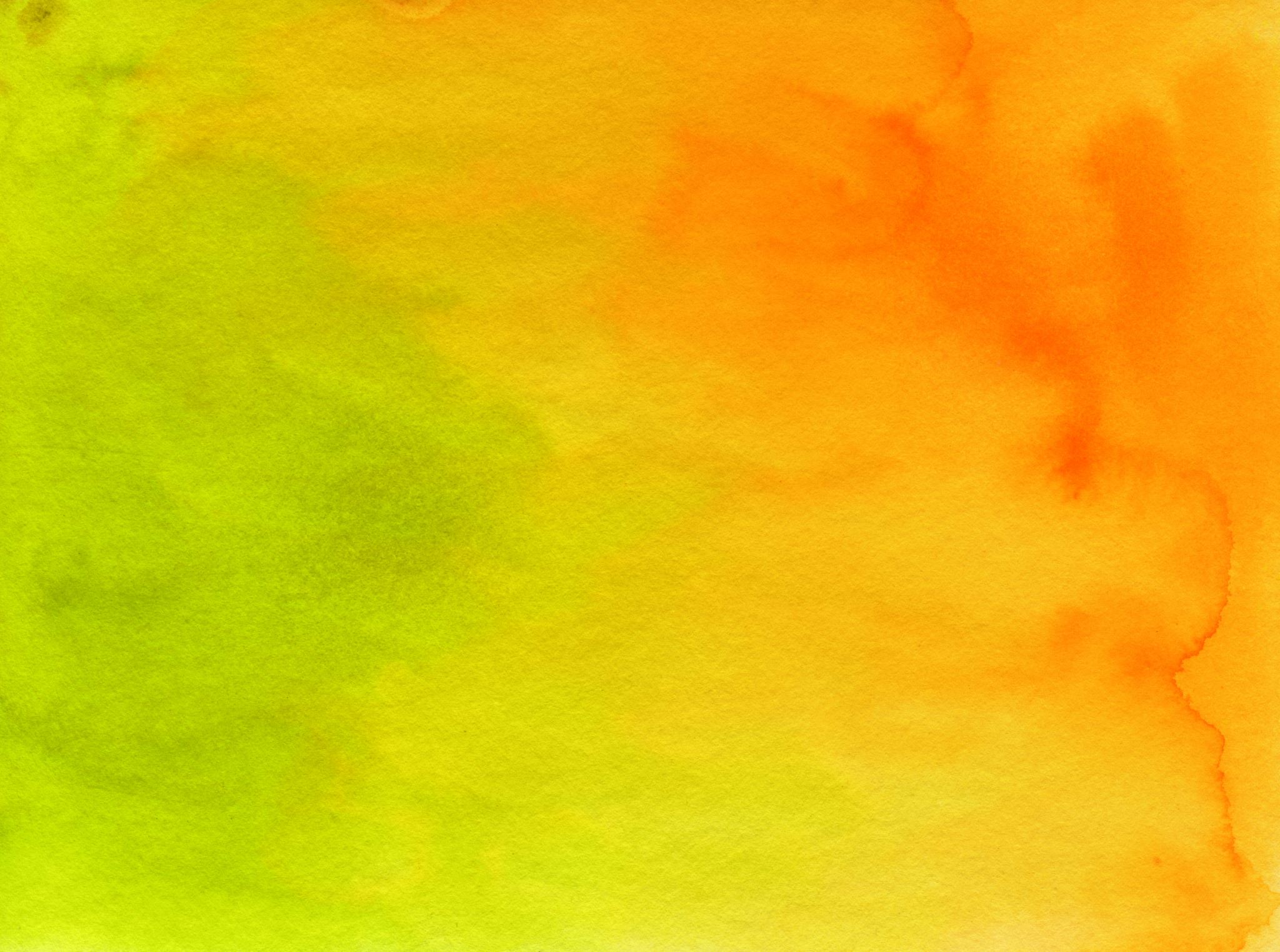 Hauptschulabschluss           20/21(Stand Oktober 2020)
Klasse 9
Inhalte der Abschlussprüfung
Schriftlich
Projektarbeit/ Mündlich
Deutsch 
Mathematik
Englisch
WBS-Projektarbeit
Mündliche Prüfungen
Kommunikationsprüfung Englisch
180 Minuten
Teil A: Pflichtteil 
	A1: Sachtext: Aufgaben zu 	Textverständnis, Grammatik, 	Orthografie, Analyse usw.
	A2: Lektüre: Textverständnis und 	produktive Aufgaben 

Teil B: Wahlteil 
1. Textgebundene lineare Erörterung  
2. Textbeschreibung Lyrik
3. Textbeschreibung Prosa
Deutsch
135 Minuten
Teil A1: Pflichtteil: Hilfsmittelfreier Teil;    Grundkenntnisse (45 Min)
 Pause 20 Minuten

A2 und B 90 Minuten
Teil A2 Pflichtteil 

Teil B:  Wahlteil  (zwei von drei Aufgaben)
Mathematik
120 Minuten (20 Min Pause zwischen A und B)

Teil A:  Listening Comprehension (30min)
Aufgaben zur Überprüfung des Hörverständnisses
Teil B: Text-based Tasks 
Aufgaben zur Überprüfung des Textverständnisses
Teil C: Use of Language 
Aufgaben zur Überprüfung sprachlicher Mittel
(Lexik und Grammatik)
Teil D: Writing 
Aufgaben zur Textproduktion
Englisch
15 Minuten pro Schüler 
einzeln oder zu zweit
Teil A: Präsentation des Schwerpunktthemas (monologisches Sprechen) 

Teil B: Kommunikative und situative Aufgabenformen (dialogisches Sprechen) 

Teil C: Sprachmittlung
Kommunikations-prüfung Englisch
Gruppenfestlegung bis 16.11.2020
WBS - Projektarbeit
Kommunikationsprüfung in der Woche vom 01.03 – 05.03.2021; an den Prüfungstagen keine Schule, nur Prüfung
Deutsch Di. 08.06.2021
Mathematik Do. 10.06.2021
Englisch Di. 15.06.2021
WBS – Projektarbeit von 03.02. bis 05.02.2021;08.02. + 09.02.2021 Präsentationen
Zeitraum für die mündlichen Prüfungen: 12.07. – 16.07.2021
Prüfungstermine
Prüfungshinweise
Mit dokumentenechtem Schreibgeräten (SCHWARZ oder BLAU)
Nichtzulässig ist das Schreiben mit Bleistift oder radierbaren Stiften 
Beginn 8 Uhr

Die Prüfungsaufgaben sind, sofern nicht anders vermerkt, auf gesonderten Schülerbögen zu bearbeiten.
Täuschungshandlungen
Während der Prüfung dürfen keine Mobiltelefone, Armbanduhren mit der Funktion eines Computers und Zugang zum Internet (sog. Smartwatches) und andere kommunikationselektronische Medien mitgeführt werden.

Wird ein Täuschungsversuch festgestellt, wird der Prüfling von der weiteren Teilnahme an der Prüfung ausgeschlossen; dies gilt als Nichtbestehen der Abschlussprüfung.
Nichtteilnahme an der Prüfung
Bei Krankheit muss die Schule bis um 7.15 Uhr informiert werden und ein ärztliches Attest noch am selben Tag vorgelegt werden!
Zertifizierung der Herkunftssprache
Auf Niveau A2
Zu beantragen in den jeweiligen Konsulaten bis 30.10.20